Урок английского языка  в 8 классе
по теме:  
« Досуг. Спорт. Хобби »

автор: 
Курбанова Наталья Геннадиевна,
Учитель ГБОУ РЦДО г.Уфа
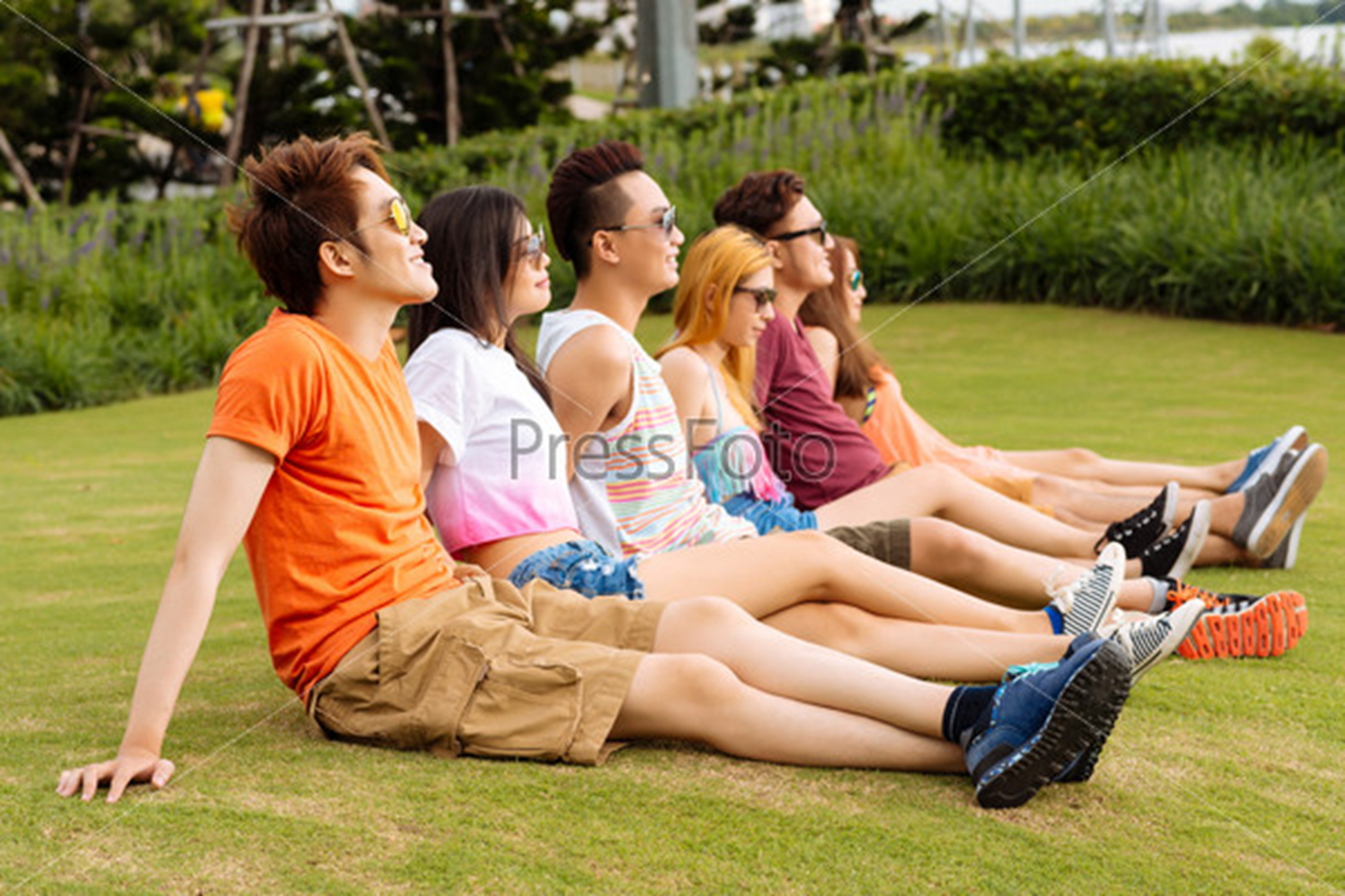 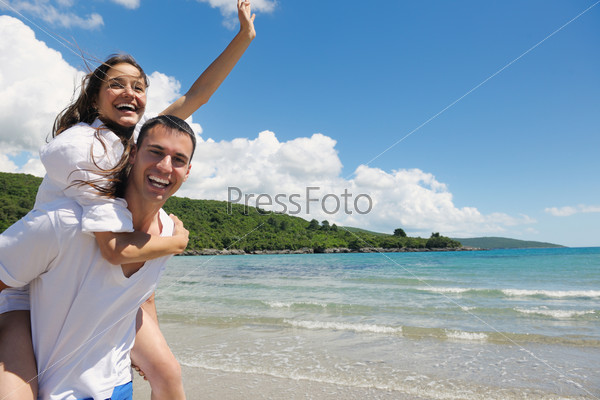 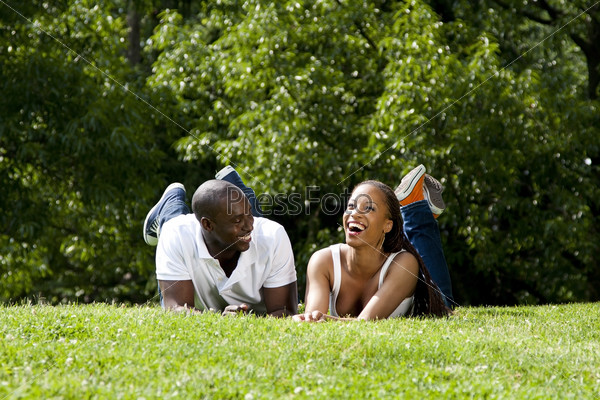 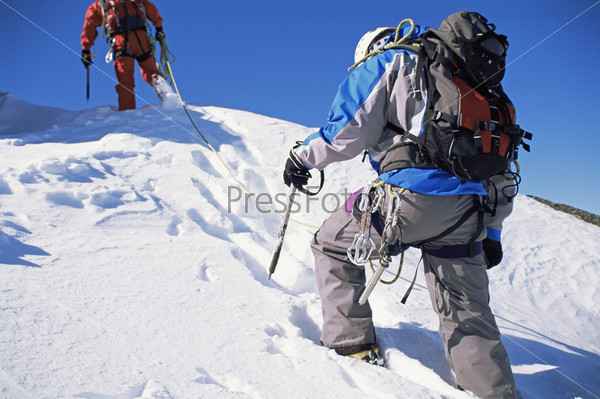 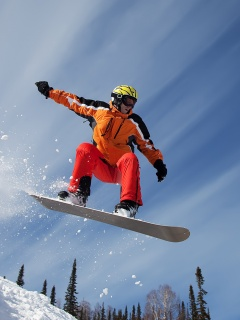 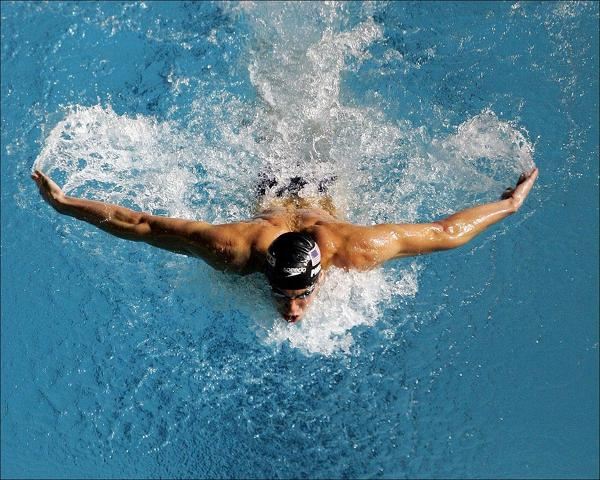 Pastimes. Sports
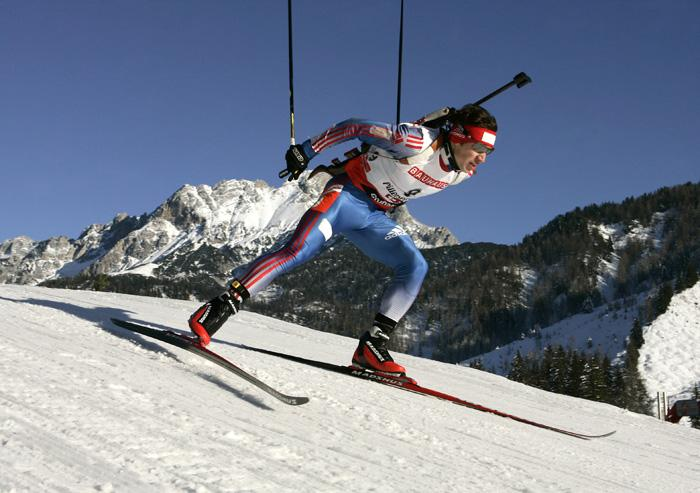 We must
Listen to and read  the texts

Fill in   

Listen to, read, act out

Write a few word about your favorite sports
Fill
Sandboarding
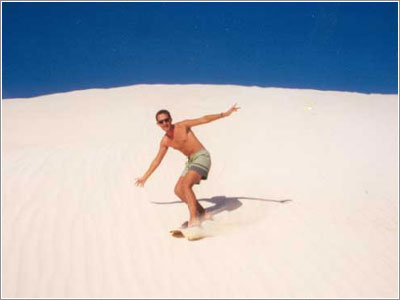 Zorbing
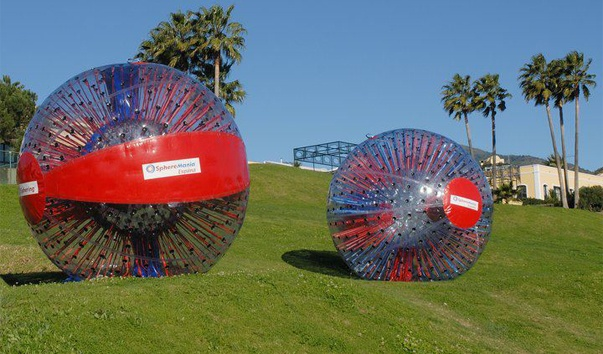 Ice climbing
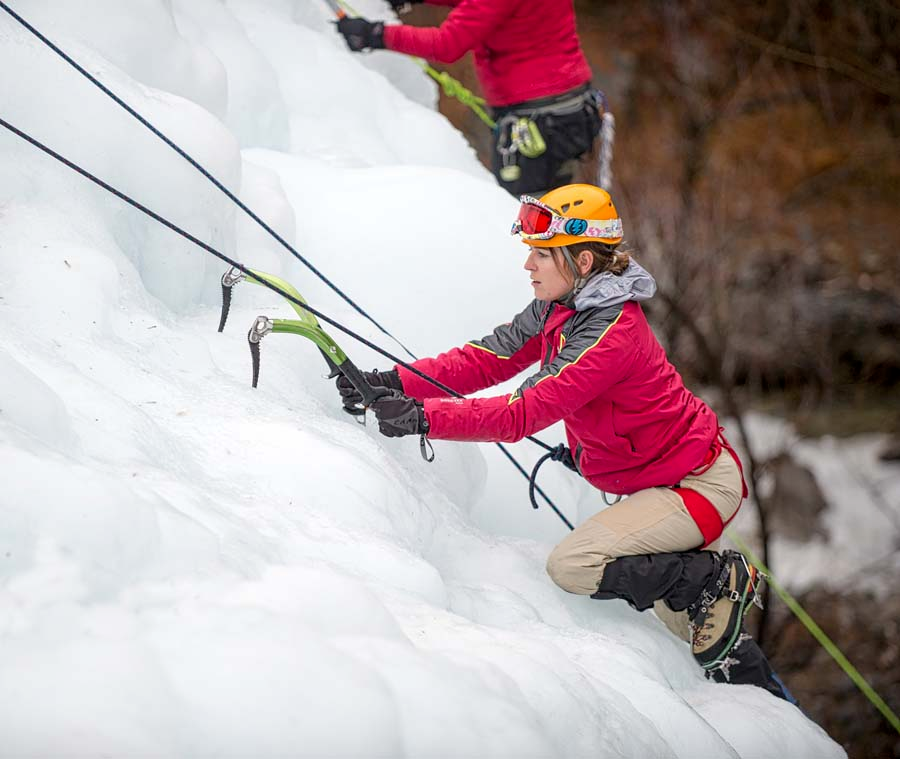 Underwater hockey
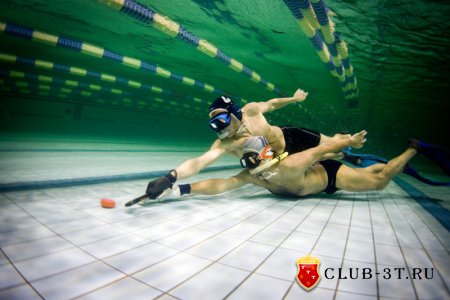 Fill
My favourite sport
1. My favourite sport is…..
2. I do (go, play)…….. twice a week.
                                               not very often.
                                                all the time.
3. I have been doing (going, playing) it about a year.
4. I need a special equipment….(SB ex.5 p.129)
 5. I like it because it makes me strong, brave, healthy and beautiful.
6. I do my sport just for fun (to be fit, for my parents…..)
Thank you